муниципальное дошкольное образовательное учреждение
детский сад № 21 «Мозаика»
Межполушарное взаимодействие – основа интеллектуального развития детей четвертого года жизни
Подготовила:
Горшкова Н.А.,
воспитатель
Углич, 2025
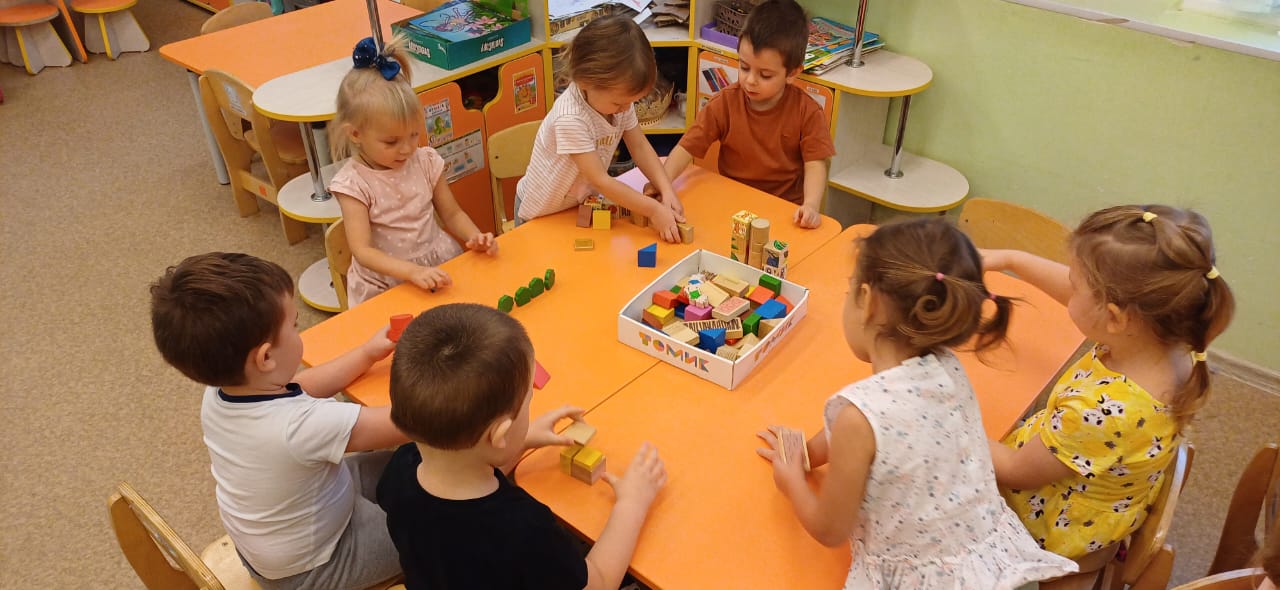 Методы и приемы  организации деятельности детей:
1. Игры и упражнения на развитие тонкой  моторики кистей рук, координации движений, пространственной ориентации:
- «Чудесный мешочек»
- игры с тактильными карточками
- игры с тактильными мешочками

2. Кинезиологические упражнения
«Чудесный мешочек»
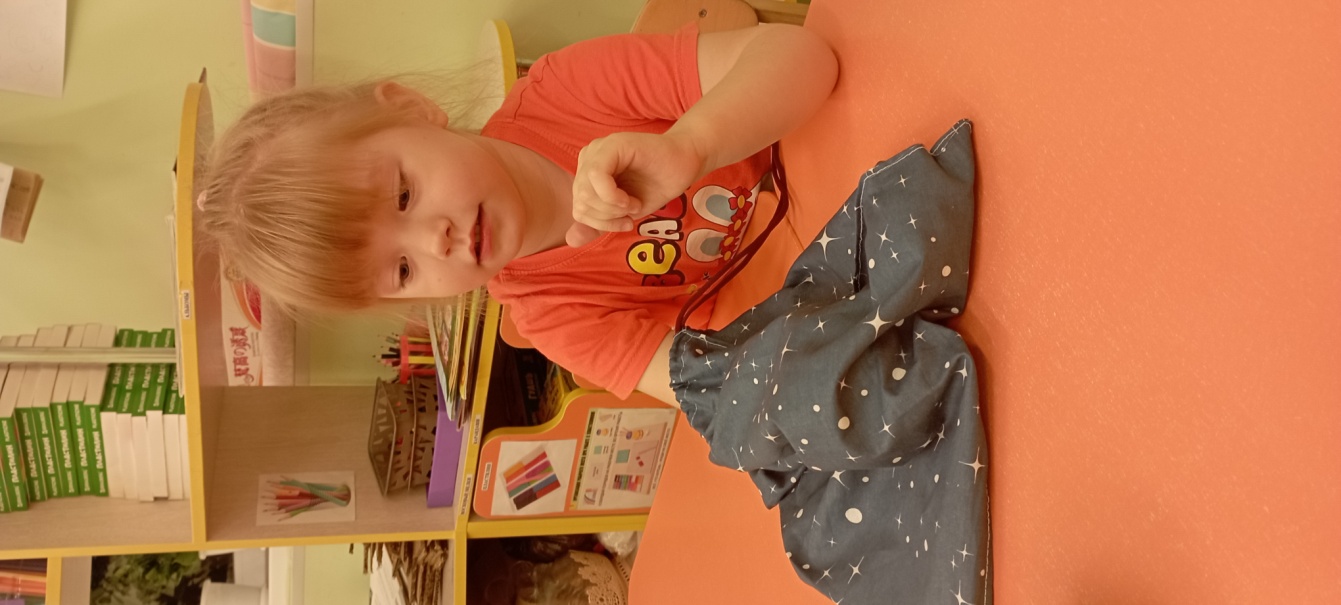 Тактильные карточки
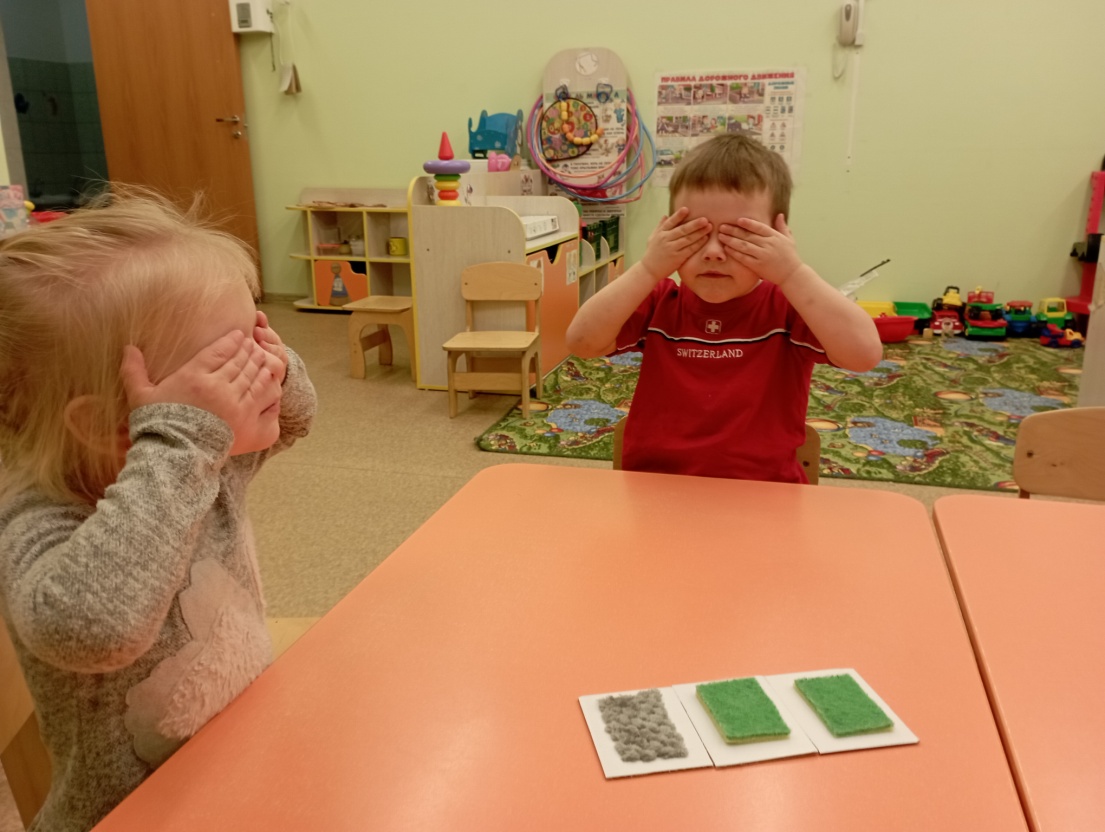 Игра «Найди пару»
Игра «Найди лишнюю»
Тактильные мешочки
Виды кинезиологических упражнений:
Растяжки 
Дыхательные упражнения   
Глазодвигательные упражнения 
Телесные движения 
Упражнения для релаксации   
Упражнения для развития мелкой моторики
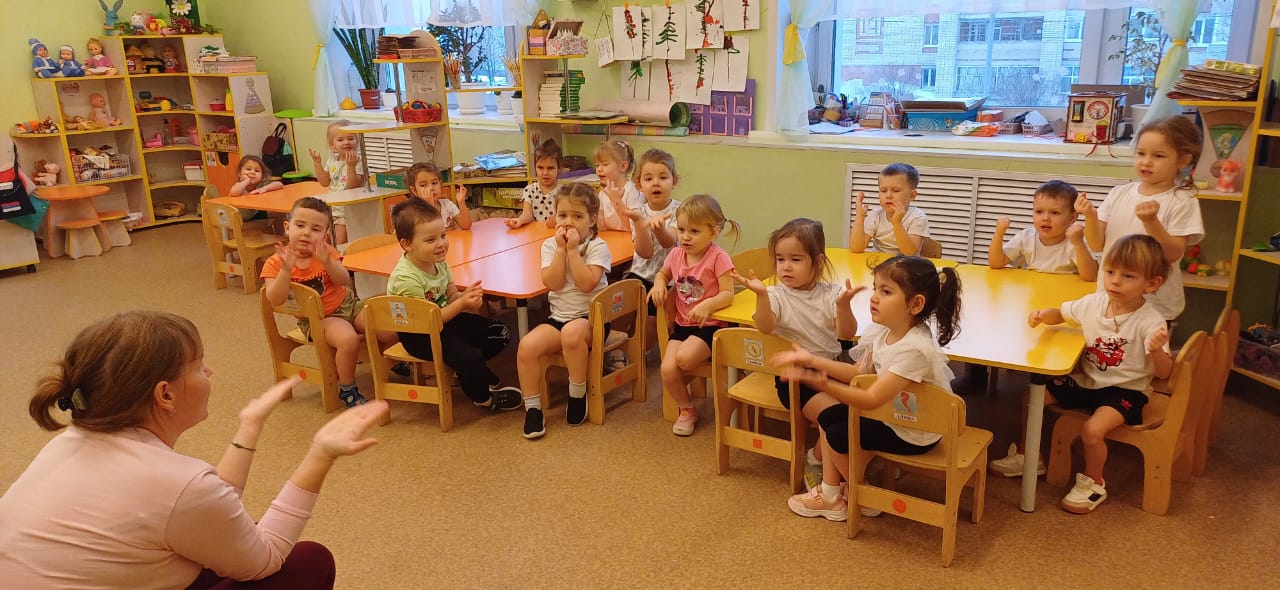 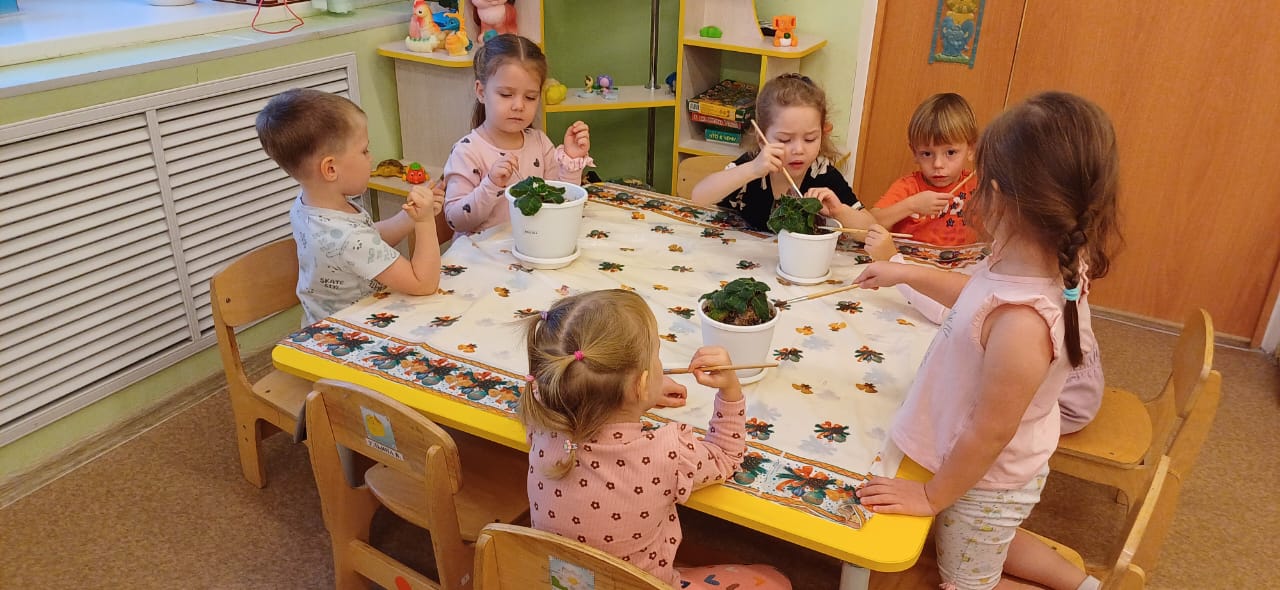 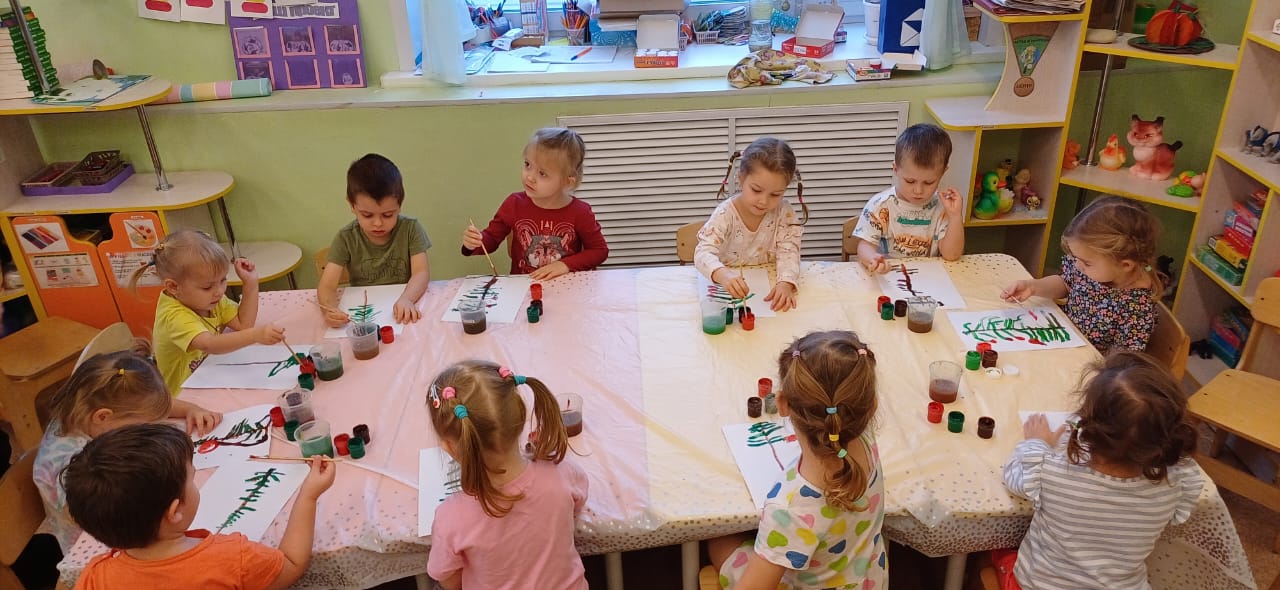 Спасибо за внимание!